Model Rockets
6th grade Project
Model Rocket Project Overview
K-W-L Chart:
What do you Know about rockets and space?List everything you know on your worksheet
K-W-L Chart:
What do you Want to know about rockets and space?List everything you want to know on your worksheet
K-W-L Chart:
What did you Learn about rockets and space?List everything you learned on your worksheet
Did you know…
Model rockets are launched just like the 
      real ones: electrical ignition, launching 
      tower, and a countdown and 
      recovery system
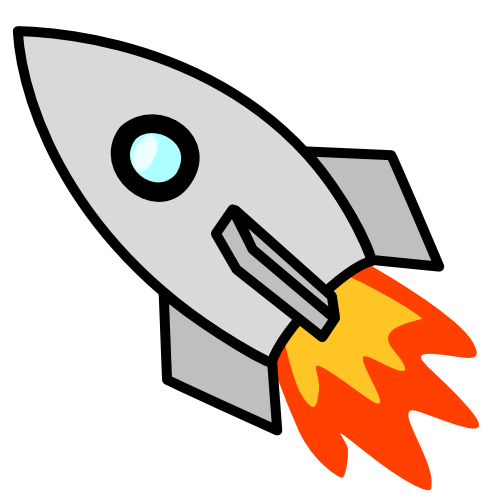 Did you know…
The first recorded history of people using 
rockets as a form of transportation occurred in 
ancient China. A Chinese adventurer fixed 42 
rockets to a chair. He then strapped himself into 
the chair, fired the rockets, and soared high into 
the air out of sight! He was never heard from 
again. This of course ended, for centuries, man’s 
Desire to use rockets as a means of travel.
Source: Technology Education Project Series by Boyd Hanks
What do rocket mean to you? 
Make a list of all the different ways rockets affect your life!
Entertainment…
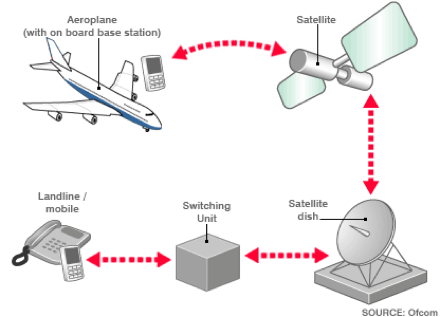 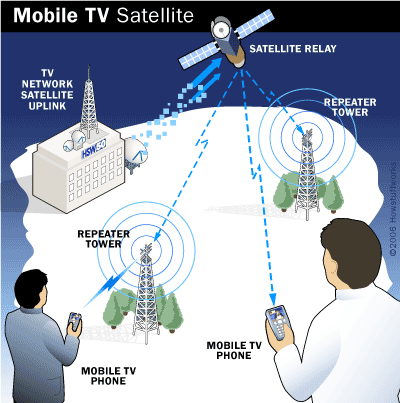 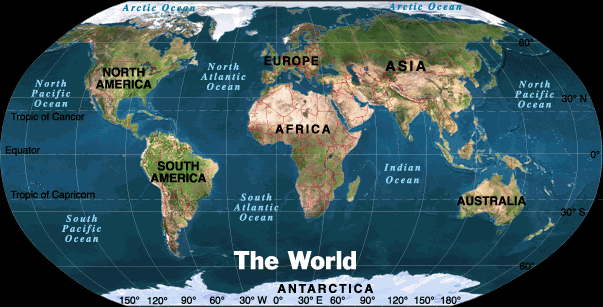 Source: Technology Education Project Series by Boyd Hanks
Entertainment (TV/Movies)...
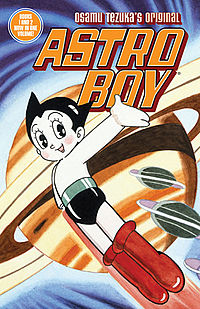 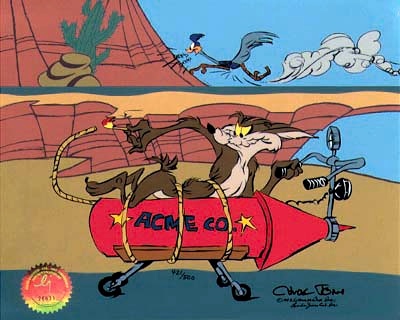 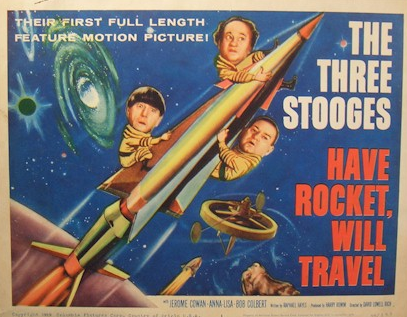 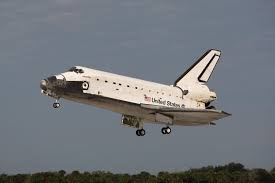 Travel...
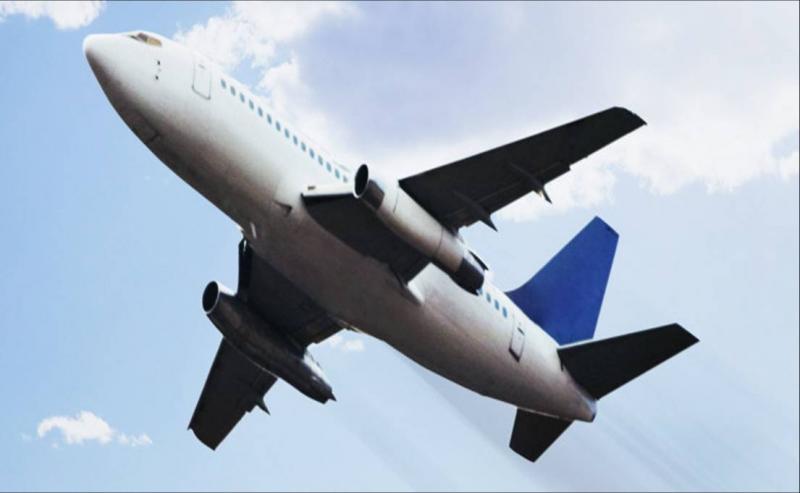 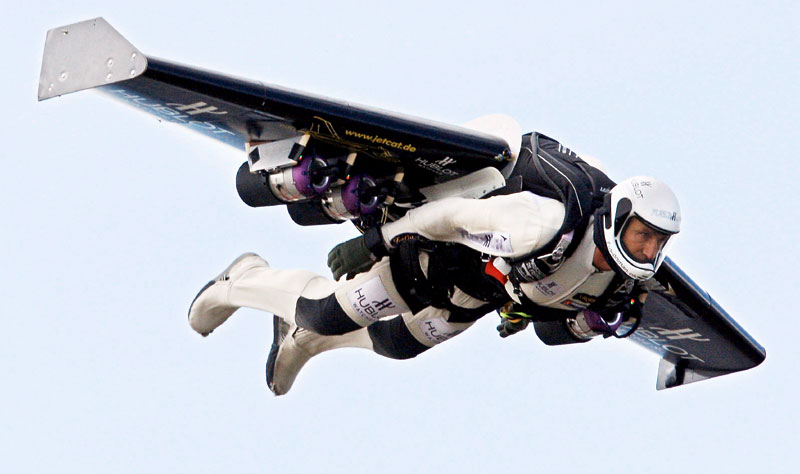 Vacation…
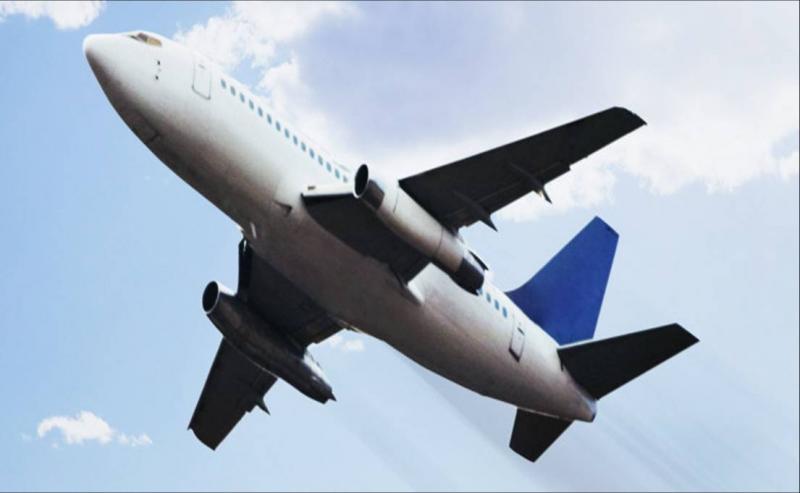 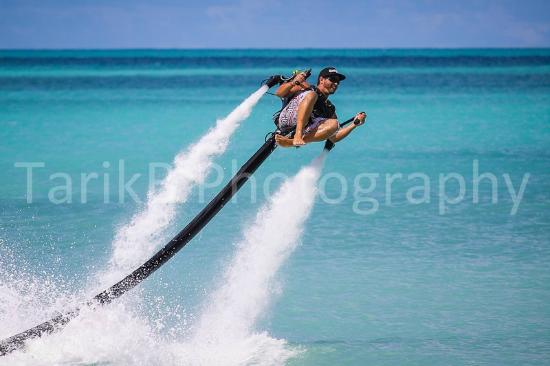 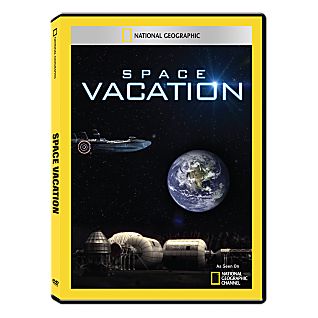 Source: Technology Education Project Series by Boyd Hanks
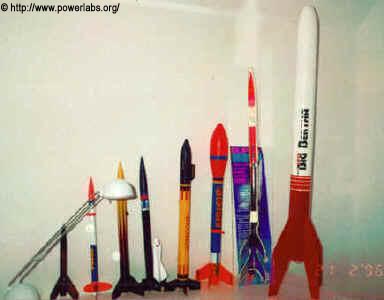 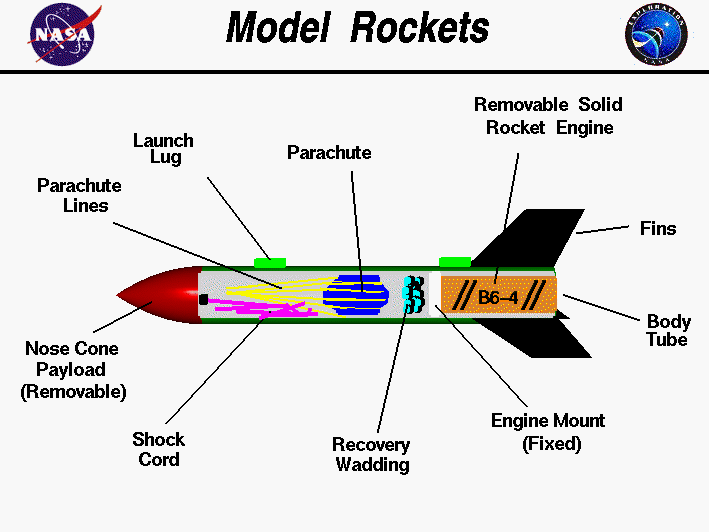 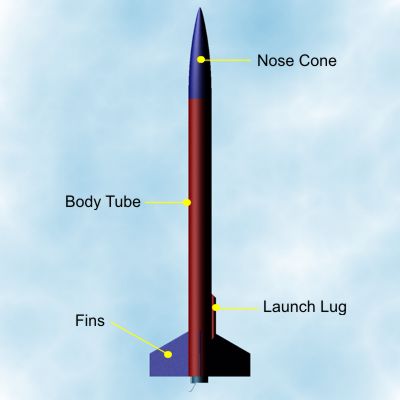 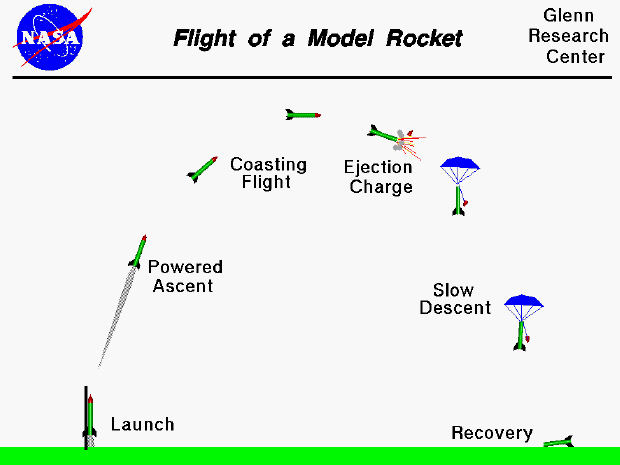 Web Links:

Things you may use rockets on?
http://weburbanist.com/2009/01/19/rocket-and-jet-powered-vehicle-designs/
Wrap up:
E06.C.1.1.1: Introduce claim(s) for the intended audience and support the writer’s purpose by organizing the reasons and evidence.
Write a 3 paragraph response to your 
K-W-L Chart?

What I know
What I want to know
What I learned….so far